2020 Census Data
Northwest Indiana 2020
NIRPC Region Population Growth vs. Other Regions
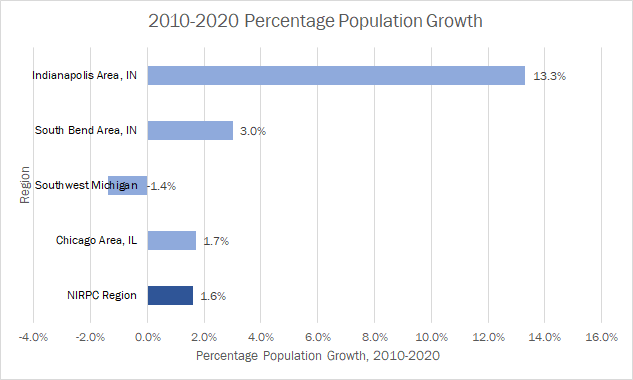 NWI 2020 Population
Population Changes 2000, 2010, 2020
Municipal Population Change
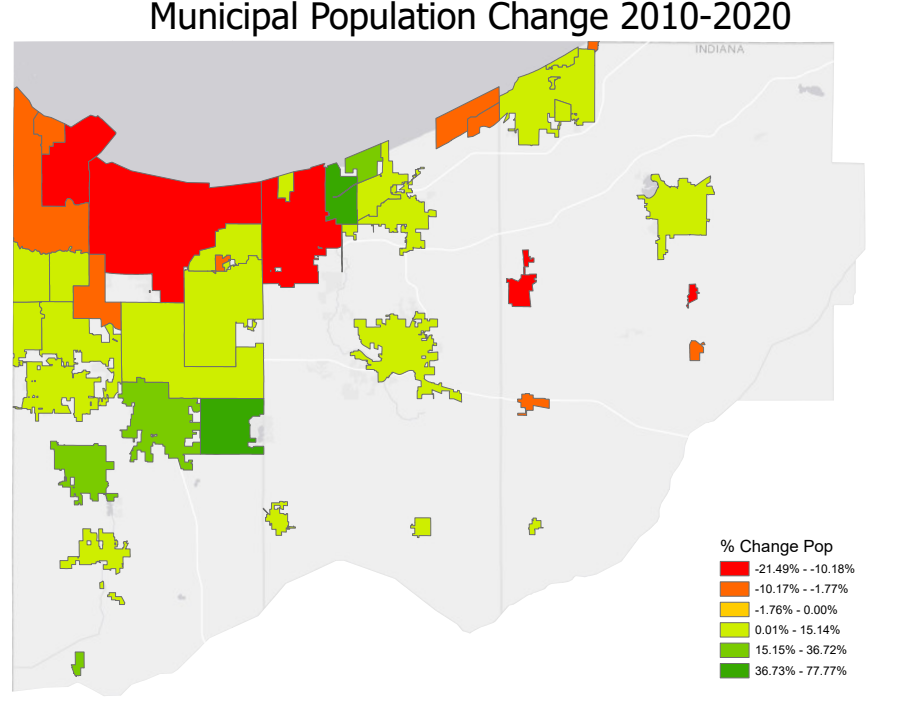 Municipal Population Change
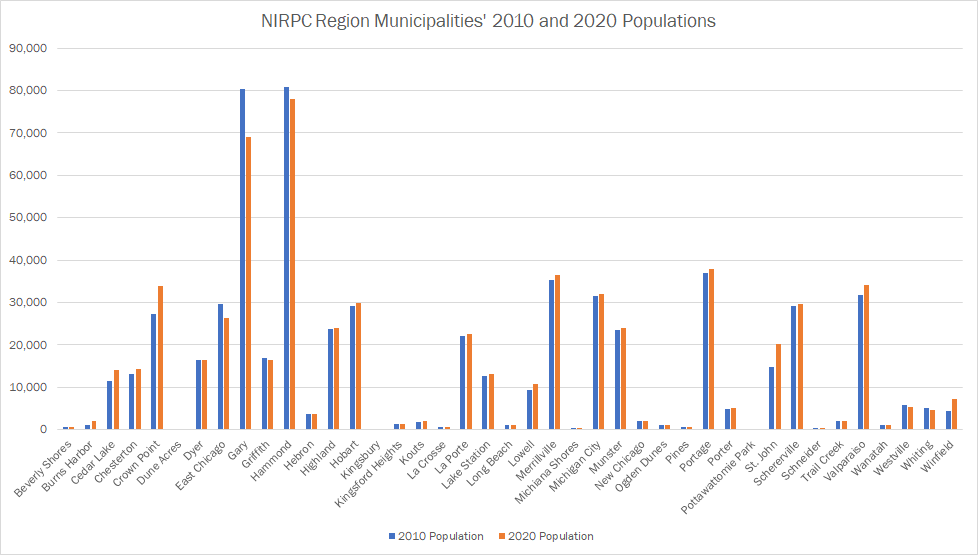 Municipal Population Density Change
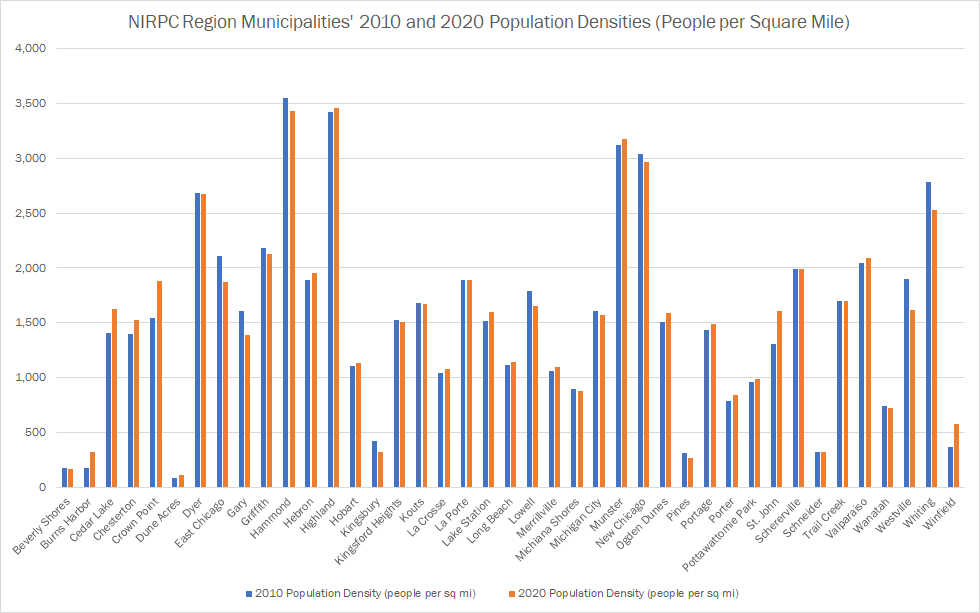 2020 Housing Units
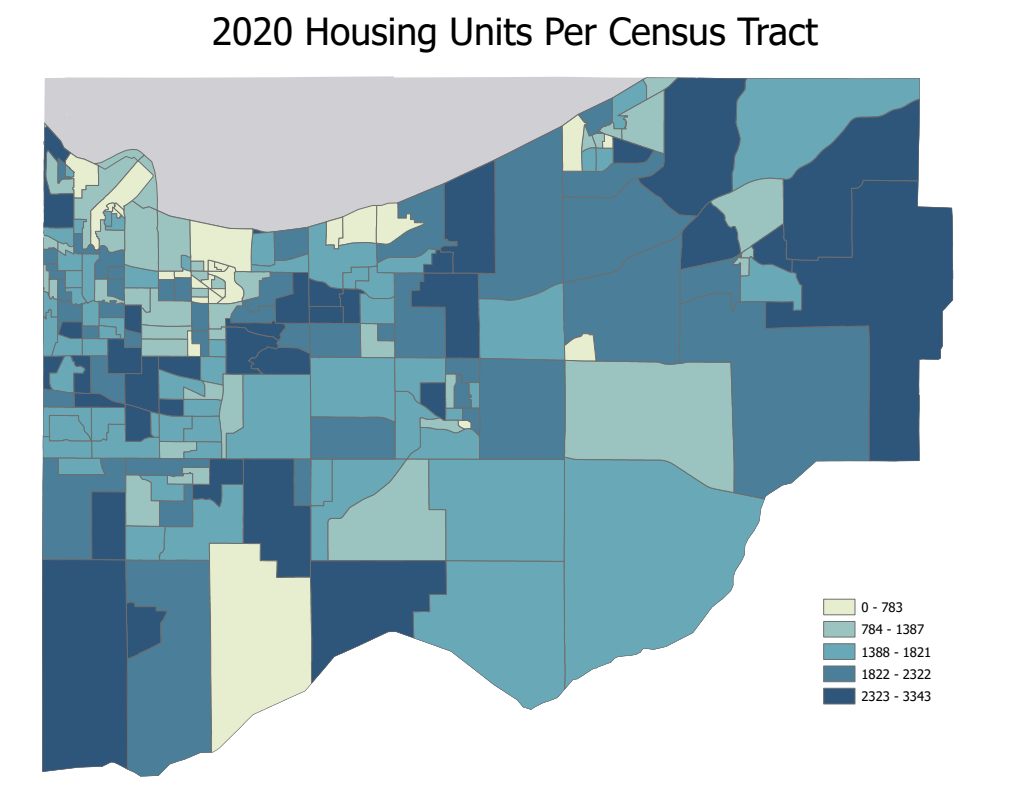 2020 Areas with Minorities
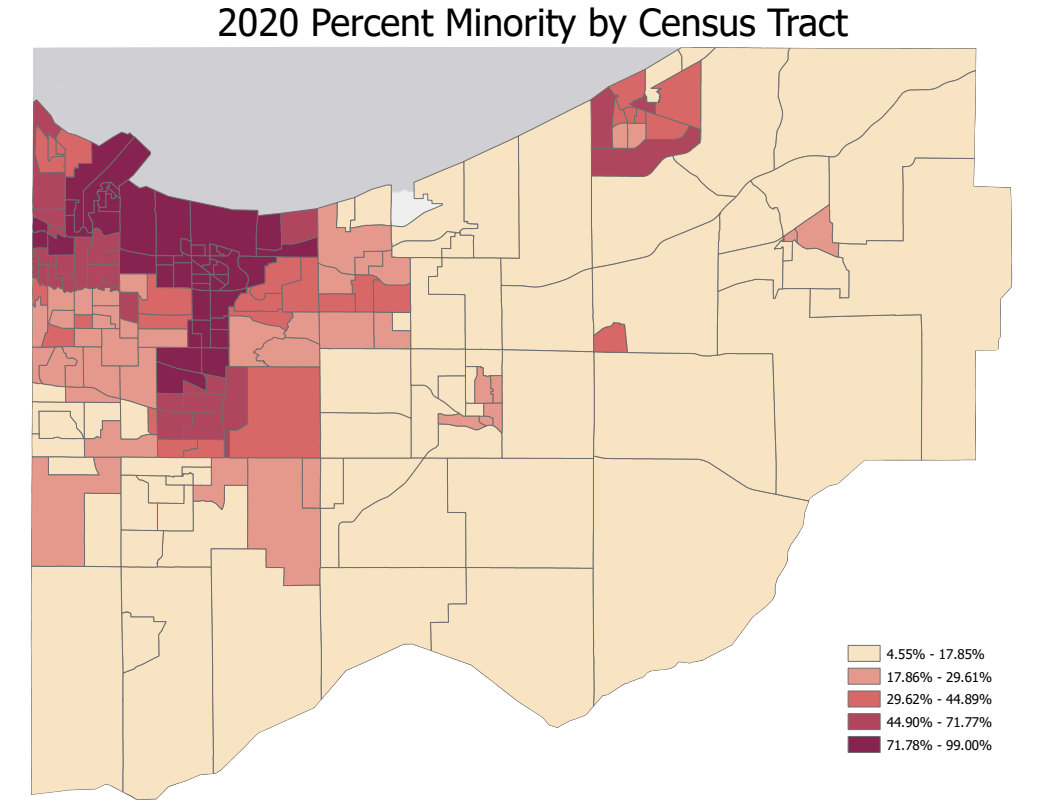 NWI Census Tract Adjustments
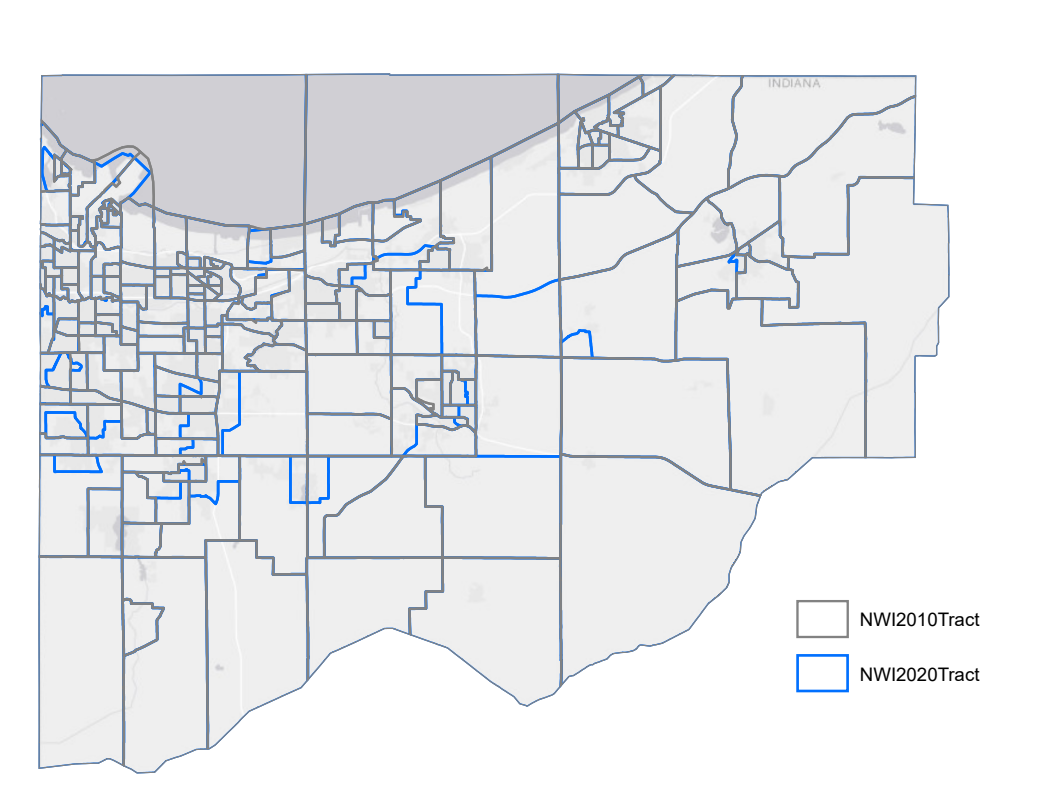 Response Rate
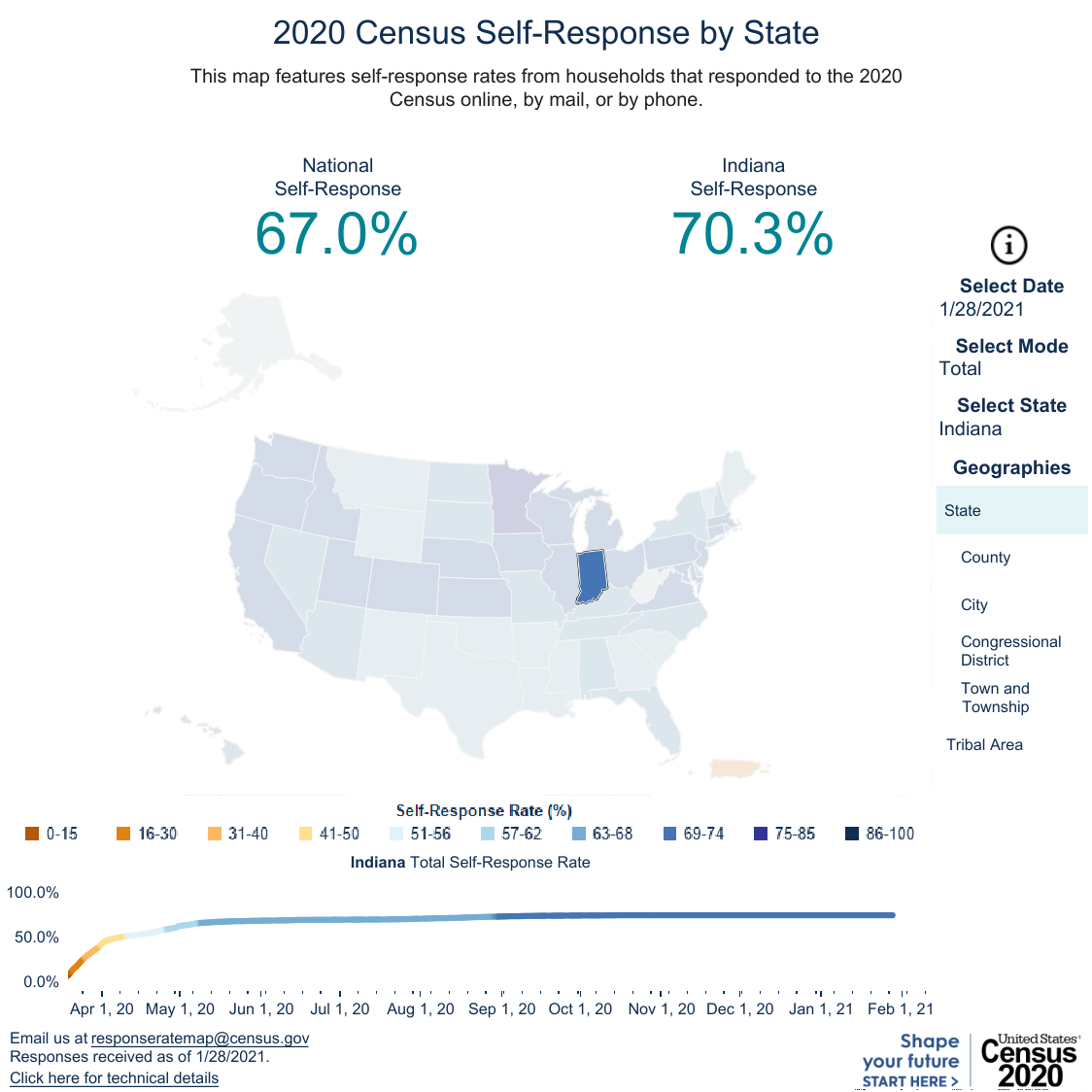 *Compared to 69.6% in 2010
Response Rate by County
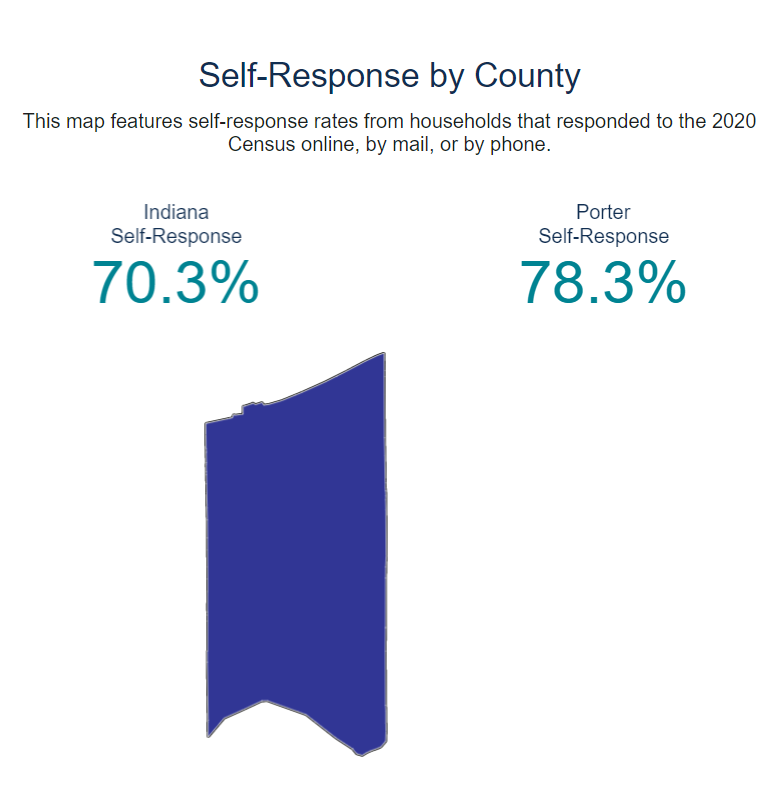 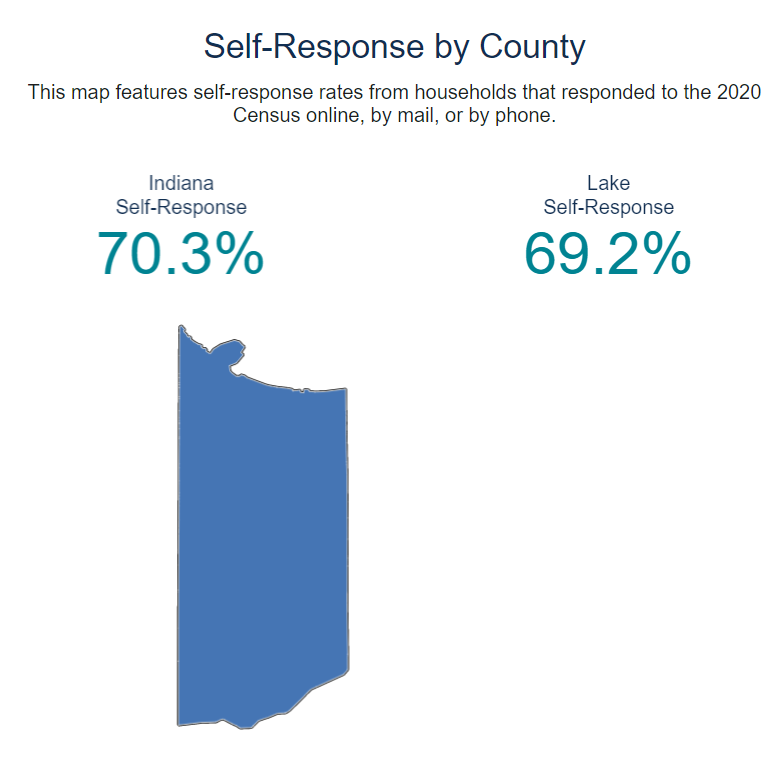 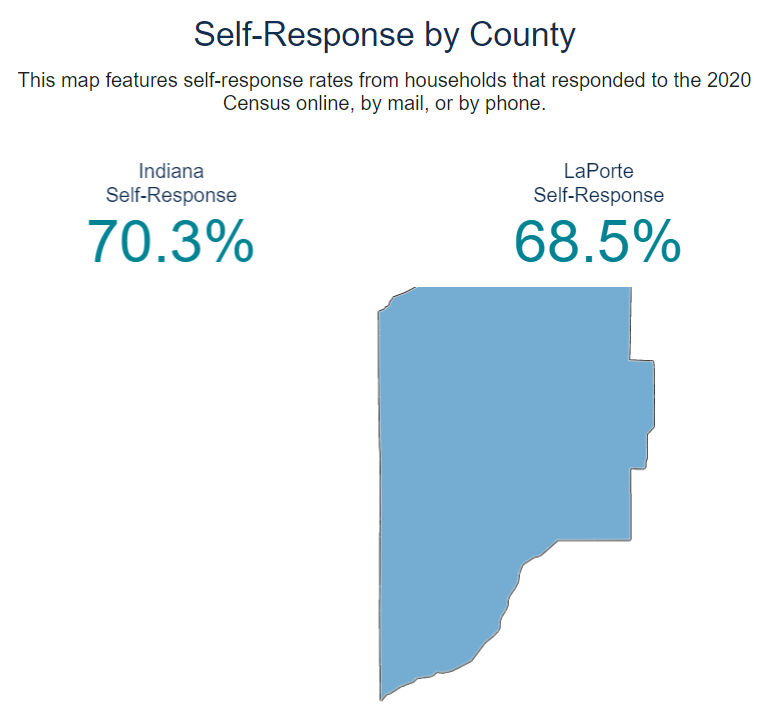 More Info!
https://data.census.gov/cedsci/
Census Data will be available 9/16/2021




Contact Peter Kimball or Scott Weber for more information

https://nirpc.org/2040-plan/economy-and-place/regional-data-maps/request-data/
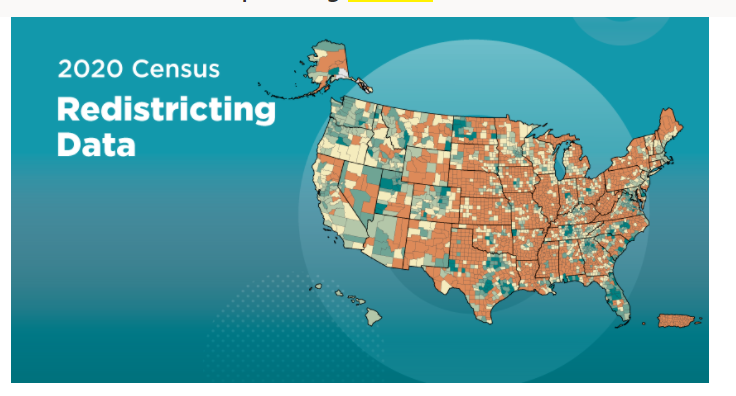 Peter Kimball | Scott Weber
pkimball@nirpc.org | sweber@nirpc.org
www.nirpc.org
15
11/2/2021